Отчёт за июль 2024 года о выполненных работах по благоустройству и текущему ремонту
Текущий ремонтГерметизация отмостки по Витебскому пр. д.47, к.5
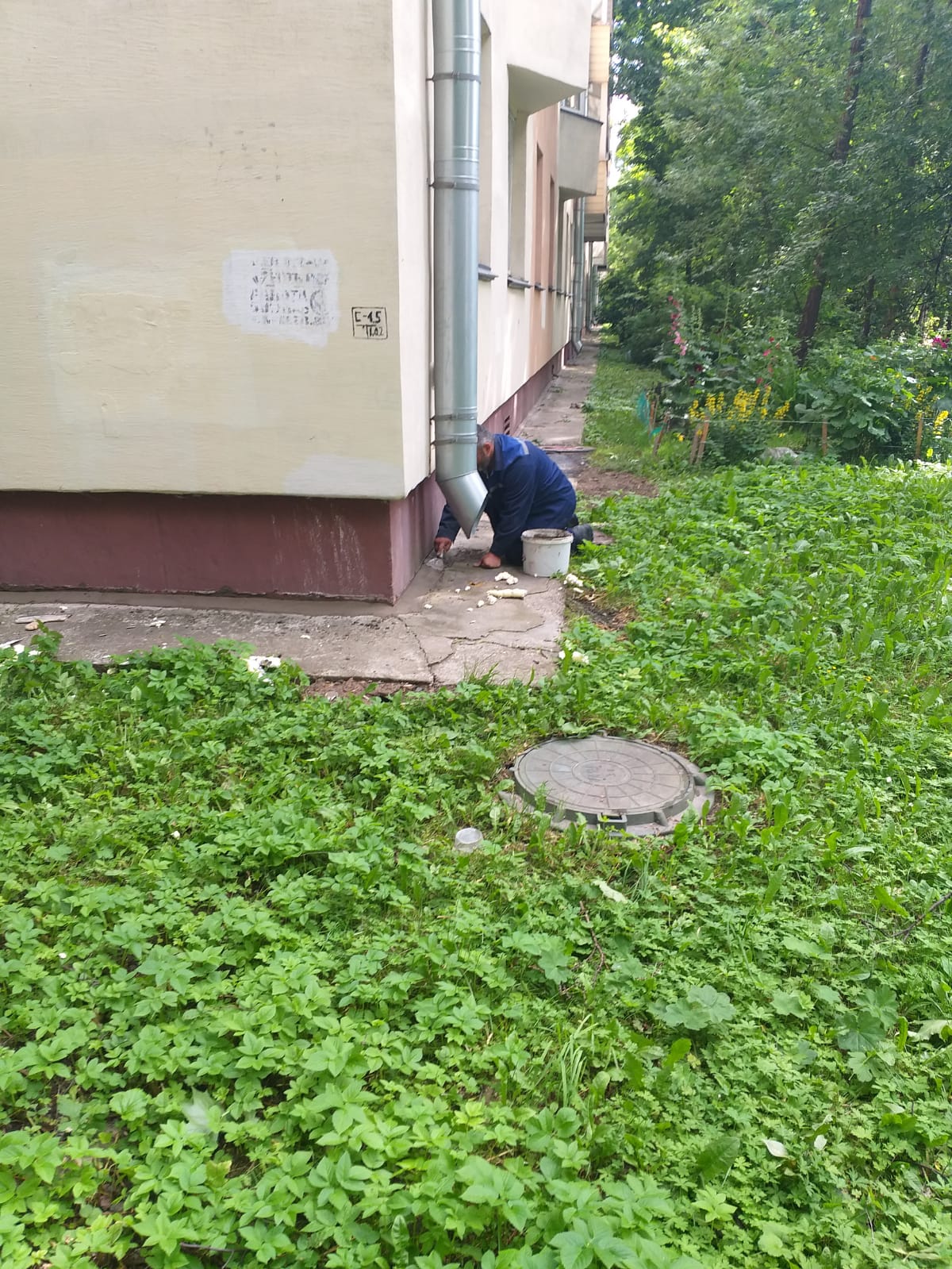 Текущий ремонтУкрепление проводов слаботочек по ул.Киевская д.24/22
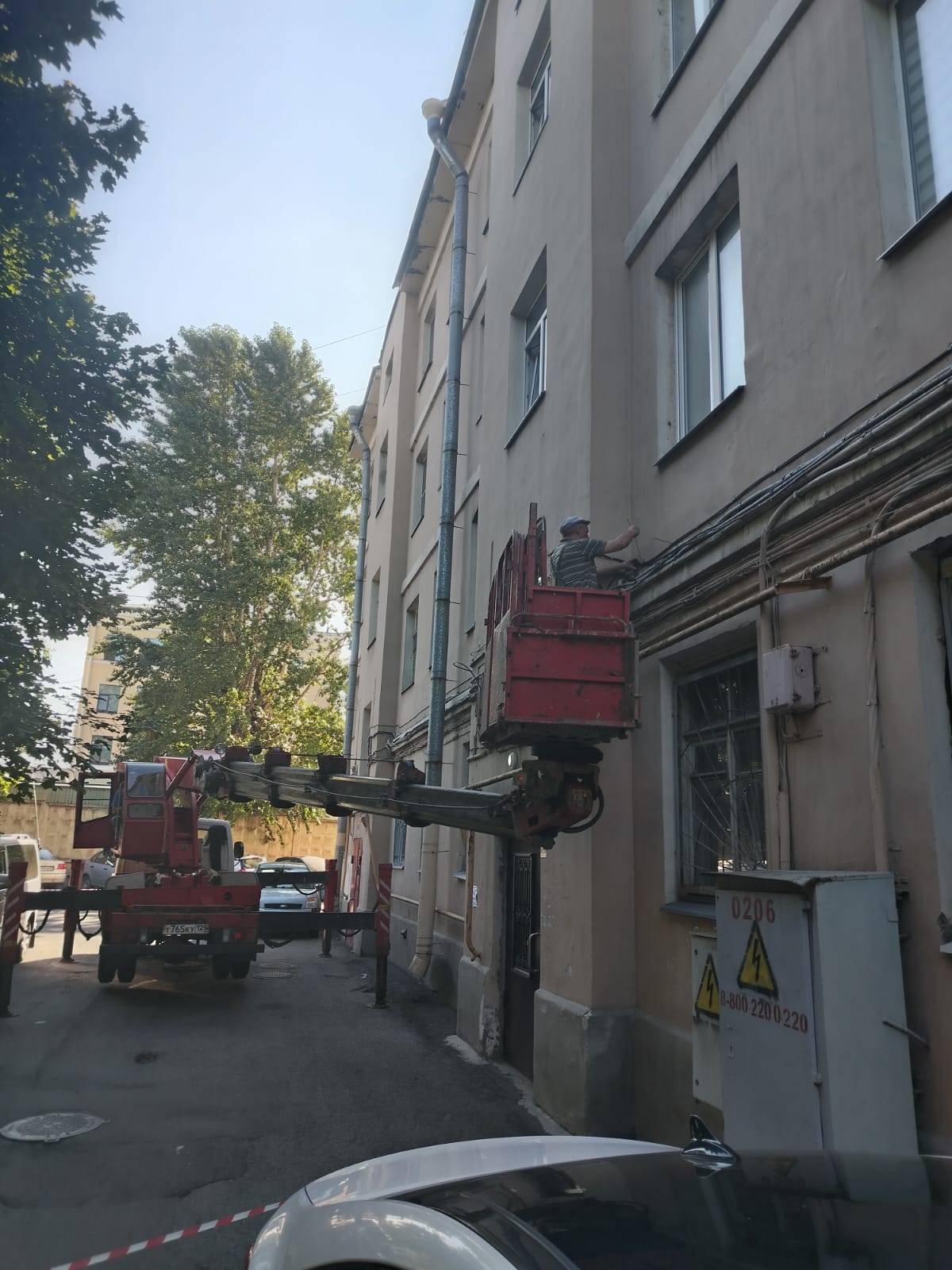 Текущий ремонтГерметизация швов по пр. Ю.Гагарина д.16, к.1
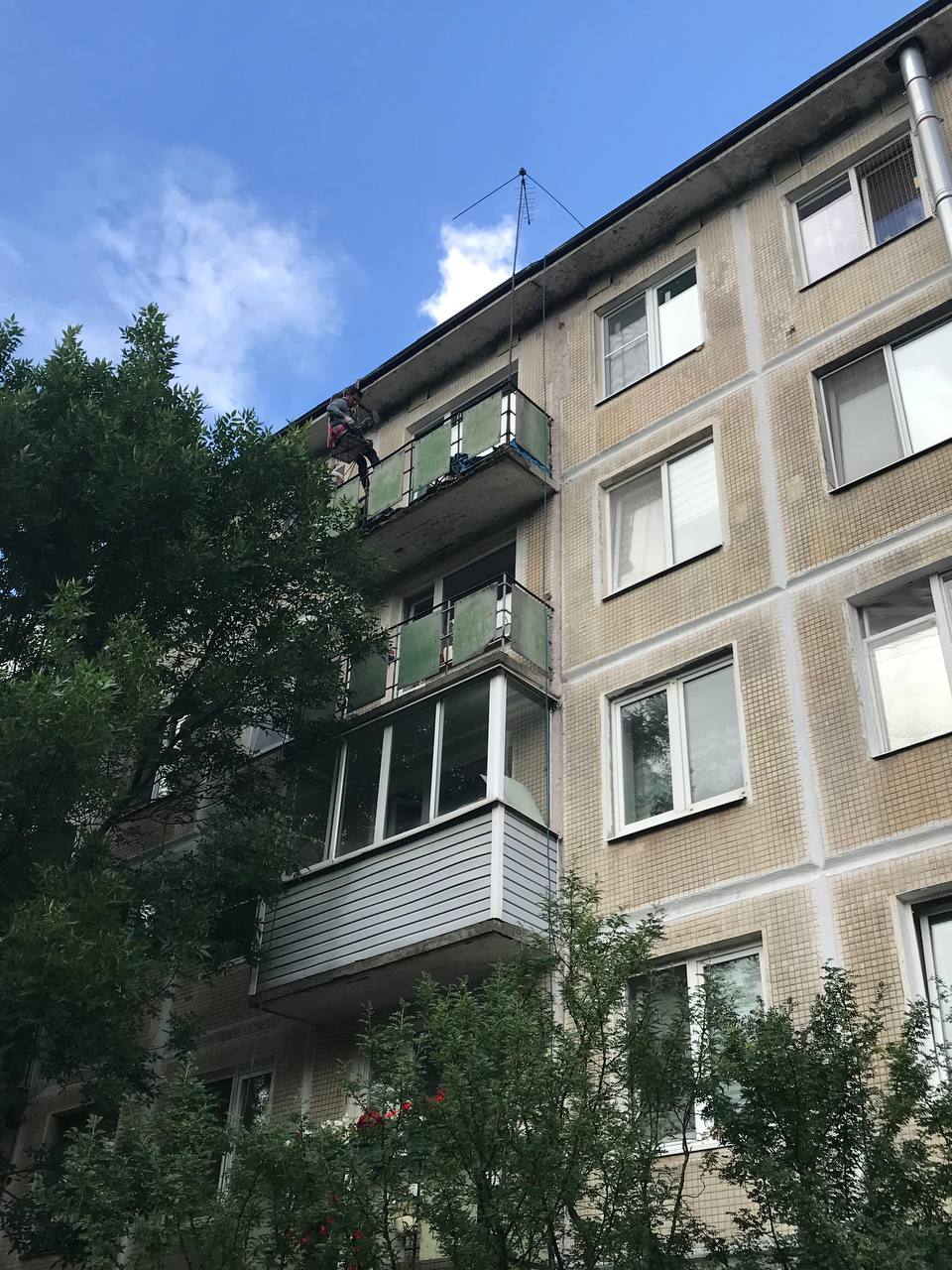 Текущий ремонтГерметизация швов по пр.Витебский д.41, к.2
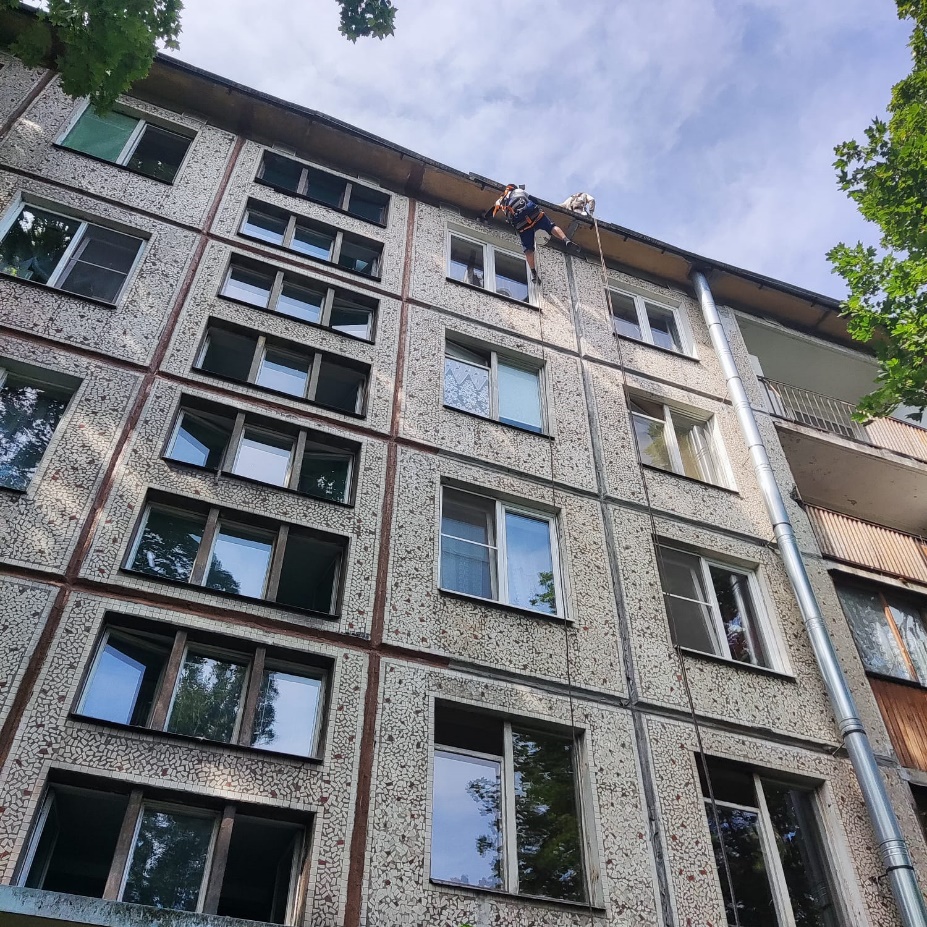 Текущий ремонтУстранение граффити по ул. Смоленская д.7
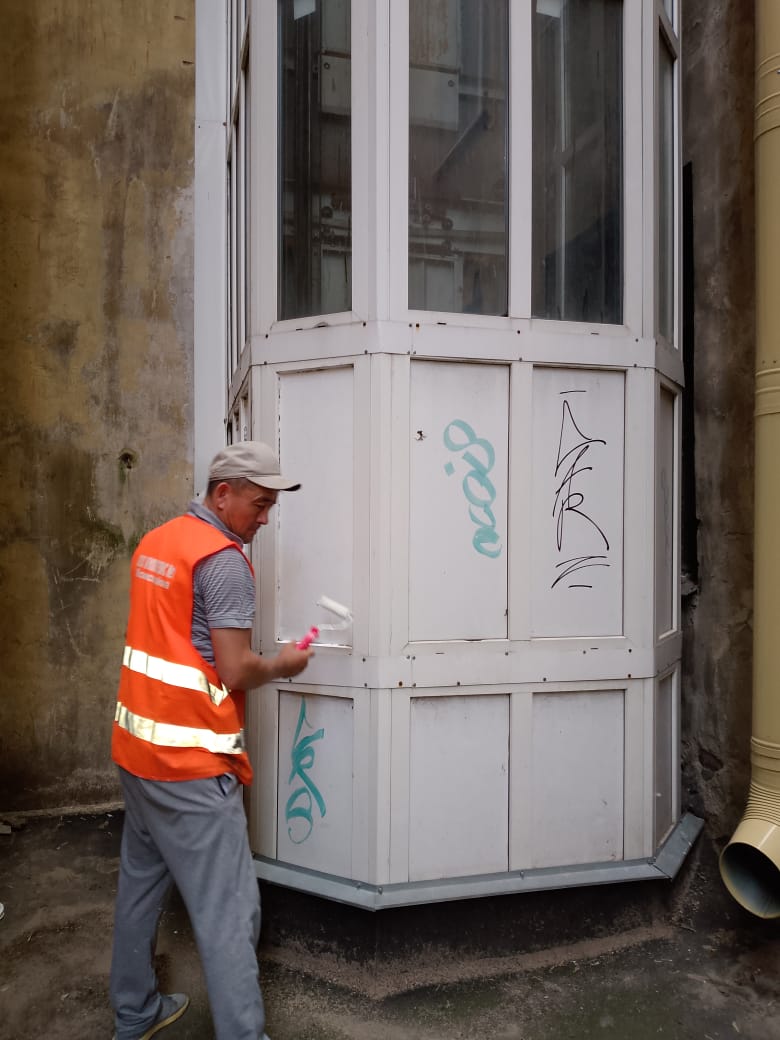 Текущий ремонтКосметический ремонт парадной №3 по ул. Басейная д.75
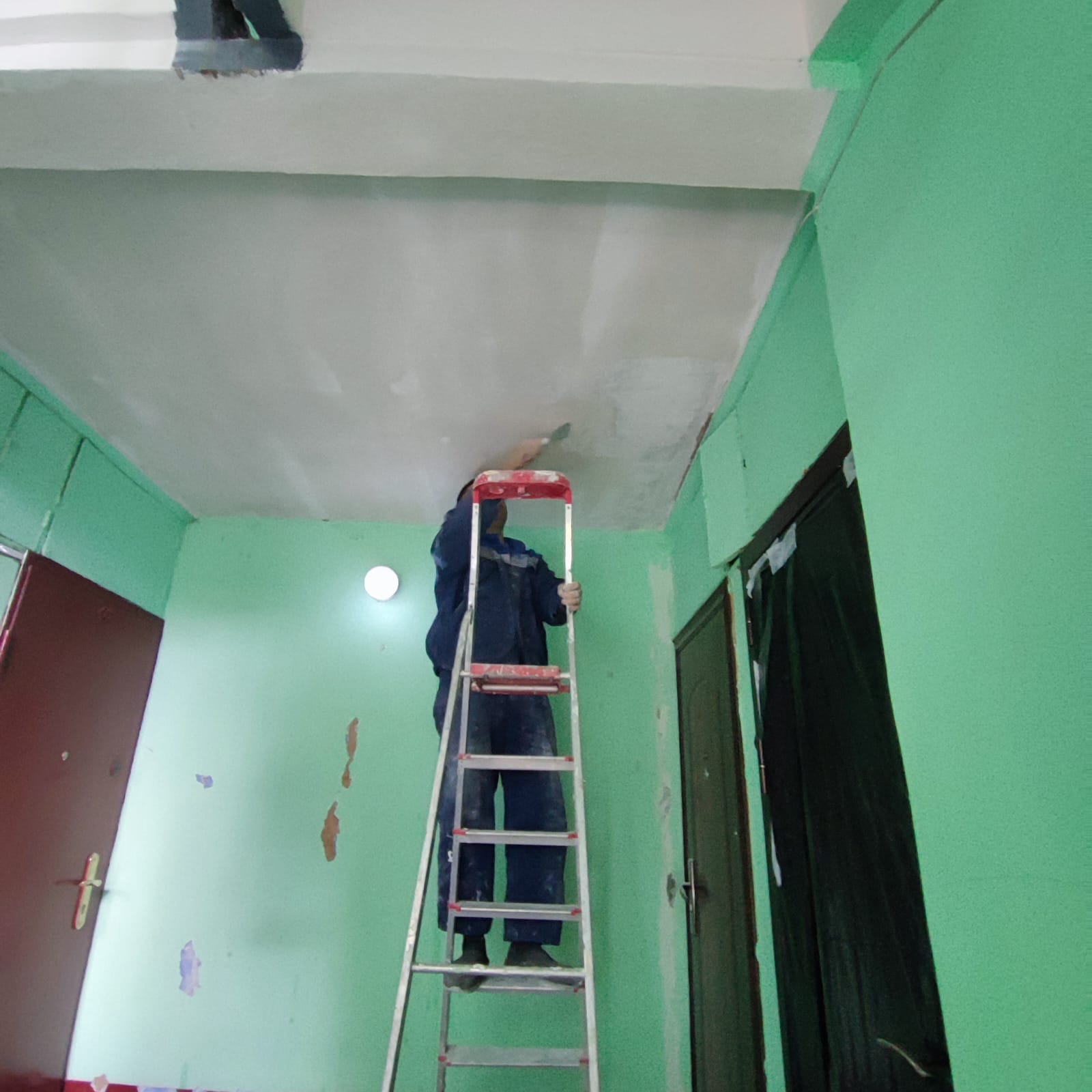 Текущий ремонтРемонт газонного ограждения по пр. Ю.Гагарина д.20, к.4
Содержание и благоустройствоКронирование кустов по пр. Юрия Гагарина д.57
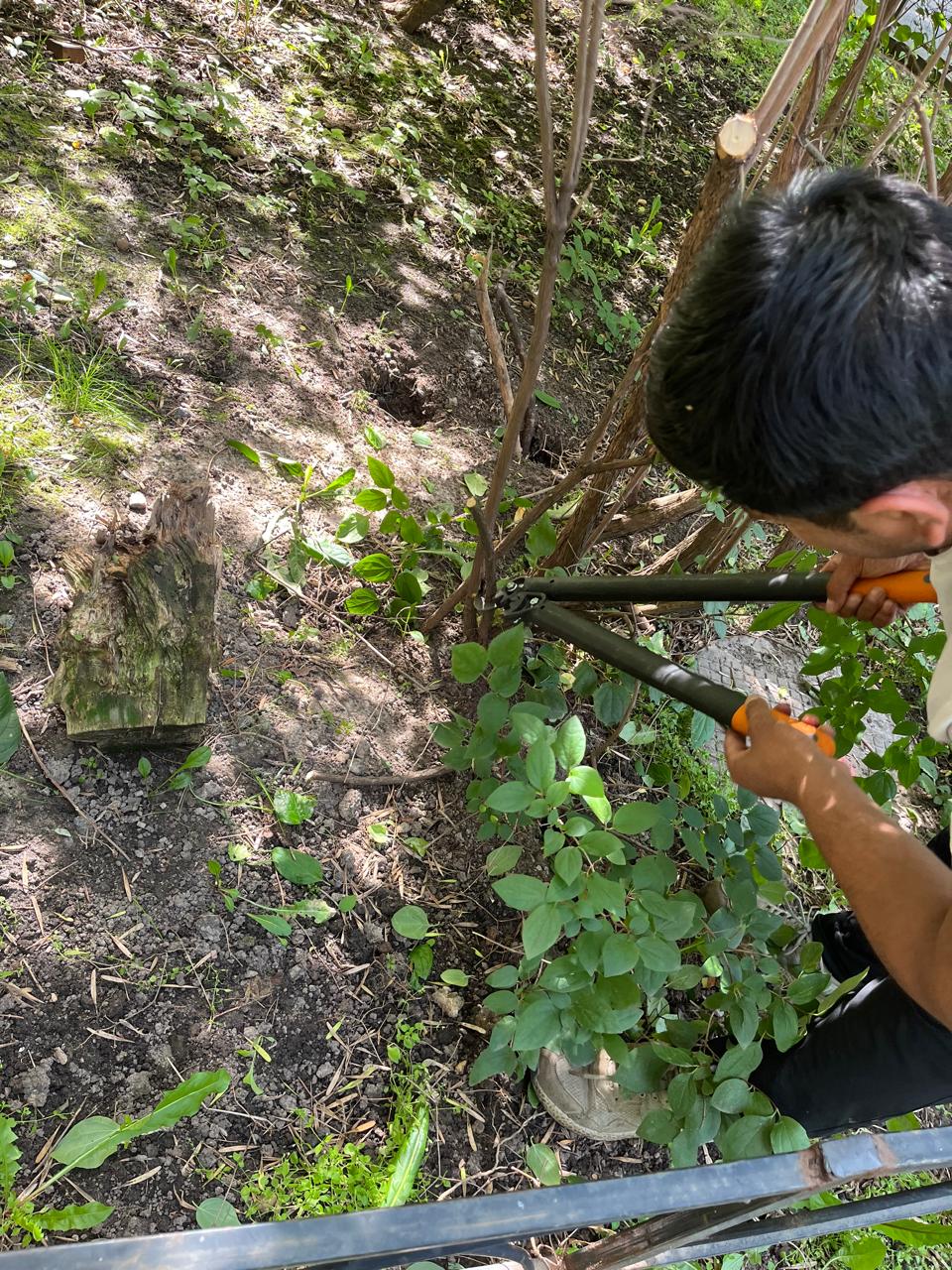 Содержание общего имуществаВлажная уборка парадных
Содержание общего имуществаВлажная уборка парадных
Содержание общего имуществаВлажная уборка парадных
Содержание общего имуществаВлажная уборка парадных
Содержание общего имуществаВлажная уборка парадных
Содержание общего имуществаВлажная уборка парадных
Содержание общего имуществаВлажная уборка парадных
Покос травы
Покос травы
Уборка придомовой территории